Chapter 6: Morphology
By Dr. Salah Al bahadily
Chapter 6: Morphology
In many languages, what appear to be single forms actually turn out to contain a large number of ‘word-like’ elements. 
What seems to be one word in Arabic  َ سأنقذك conveys what, in English, would have to be represented as something like I will rescue you.
A word can be seen as ( single identifiable form) as in the word international   irrespective of its internal structure
Now, is the Arabic form a single word? If it is a ‘word’, then it seems to consist of a number of elements which, in English, turn up as separate ‘words’. A rough correspondence can be presented in the following way:
سَ – أُ – نِقذُ – كَ
will – I – save – you
The term morphology , which literally means ‘the study of forms’, was originally used in biology, but, since the middle of the nineteenth century, has also been used to describe the type of investigation that analyzes all those basic ‘elements’ used in a language. 
What we have been describing as ‘elements’ in the form of a linguistic message are technically known as ‘morphemes’.
Morphemes
The definition of a morpheme is “a minimal unit of meaning or grammatical function.” Units of grammatical function include forms used to indicate past tense or plural, for example: 

words such as (talks, talker, talked and talking) must consist of one element talk, and a number of other elements such as -s, -er, -ed and -ing. 

-    All these elements are described as morphemes.
Morphemes
The word (reopened) consists of three morphemes.
 One minimal unit of meaning is open 
another minimal unit of meaning is re- (meaning ‘again’) and 
a minimal unit of grammatical function is -ed (indicating past tense).
Free and bound morphemes
There are two types of morphemes : Free Morphemes and Bound Morphemes. 
Free morphemes: can stand by themselves as single words, for example, open and tour. 
 Bound morphemes, which are those forms that cannot normally stand alone and are typically attached to another form, exemplified as re-, -ist, -ed, -s.
Free and Bound Morphemes
All affixes (prefixes and suffixes) in English are bound morphemes.
 The free morphemes can generally be identified as the set of separate English word forms such as basic nouns, adjectives, verbs, etc. 
When free morphemes are used with bound morphemes attached, the basic word forms are technically known as stems.
In English grammar and morphology, a stem is the form of a word before any inflectional affixes are added.
Bound Stems
In words such as receive, reduce and repeat, we can identify the bound morpheme re- at the beginning, but the elements -ceive, -duce and -peat are not separate word forms and hence cannot be free morphemes.
 These types of forms are sometimes described as ‘bound stems’ to keep them distinct from ‘free stems’ such as dress and care
Free morphemes: lexical and functional morphemes
There are two types of free morphemes. 
The first is that set of ordinary nouns, adjectives and verbs. The second is what is called functional morphemes. Examples are and, but, when, because, on, near, above, in, the, that, it, them, etc. 
at we think of as the words that carry the ‘content’ of the messages we convey. These free morphemes are called lexical morphemes.
Functional morphemes
Functional morphemes consist largely of the functional words in the language such as conjunctions, prepositions, articles and pronouns.
 Because we almost never add new functional morphemes to the language, they are described as a ‘closed’ class of words.
Bound morphemes: derivational and inflectional
The set of affixes that make up the category of bound morphemes can also be divided into two types. One type we have already considered in chapter 6 when we looked at the derivation of words. These are the derivational morphemes.
Bound morphemes: derivational
We use these bound morphemes to make new words OR to make words of a different grammatical category from the stem. For example, the addition of the derivational morpheme -ness changes the adjective good to the noun goodness, and the addition of the prefix re- changes the meaning of the word pay when added to it.
Bound morphemes: inflectional
The second set of bound morphemes contains what are called inflectional morphemes.
 These are not used to produce new words in the language, but rather to indicate aspects of the grammatical function of a word.
 Inflectional morphemes are used to show if a word is plural or singular, if it is past tense or not, and if it is a comparative or possessive form.
Bound morphemes: inflectional
English has only EIGHT inflectional morphemes (or ‘inflections’), illustrated below:
Noun + -’s, -s : (teacher’s book / teachers)
Verb + -s, -ing, -ed, -en : (teaches / teaching / played / taken)
Adjective + -est, -er : (younger / youngest)
Morphological description
The difference between derivational and inflectional morphemes is worth emphasizing: 
An inflectional morpheme never changes the grammatical category of a word. For example, both old and older are adjectives.
 However, a derivational morpheme can change the grammatical category of a word OR its meaning.
 The verb teach becomes the noun teacher if we add the derivational morpheme -er.
Whenever there is a derivational suffix and an inflectional suffix used
together, they always appear in that order. First the derivational (-er) is attached to teach, then the inflectional (-s) is added to produce teachers. Armed with all these terms for different types of morphemes, we can now take most sentences of English apart and list all the “elements.” For example, in the sentence 

The teacher’s wildness shocked the girls’ parents 

we can identify thirteen morphemes:
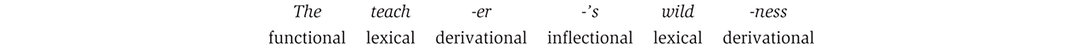 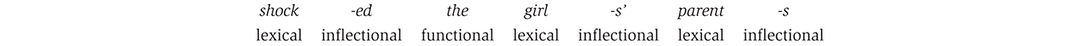 Morphological description
So, the suffix -er in modern English can be an inflectional morpheme as part of an adjective and also a distinct derivational morpheme as part of a noun. Just because they look the same (-er) doesn’t mean they do the same kind of work
A useful way to remember all these different types of morphemes is in the following chart.
Problems in morphological description
The chart hides several outstanding problems in the analysis of English morphology. 
So far, we have only considered examples of English words in which the different morphemes are easily identifiable as separate elements.
 The inflectional morpheme -s is added to car and we get the plural cars. 
What is the inflectional morpheme that makes sheep the plural of sheep, or men the plural of man?
Problems in morphological description
And if -al is the derivational suffix added to the stem institution to give us institutional, then can we take -al off the word legal to get the stem leg? Unfortunately, the answer is “No”.
It has been pointed out that an extremely large number of English words owe their morphological patterning to languages like Latin and Greek. Consequently, a full description of English morphology will have to take account of both historical influences and the effect of borrowed elements.
Morphs and allomorphs
Using some processes already noted in phonology (chapter 5: phones and allophones), we may treat differences in inflectional morphemes by proposing variation in morphological realization rules.
Just as we treated ‘phones’ as the actual phonetic realization of ‘phonemes’, so we can propose morphs as the actual forms used to realize morphemes.
Morphs and allomorphs
For example, the form cars consists of two morphs, car + -s, realizing a lexical morpheme and an inflectional morpheme (‘plural’). The form buses also consists of two morphs (bus + -es), realizing a lexical morpheme and an inflectional morpheme (‘plural’).
 So there are at least two morphs (-s and -es) used to realize the inflectional morpheme ‘plural’.
 Just as we noted that there were ‘allophones’ of a particular phoneme, so we can recognize the existence of allomorphs of a particular morpheme.
Take the morpheme ‘plural’.
 Note that it can be attached to a number of lexical morphemes to produce structures like:
 ‘cat + s = plural’, 
‘bus + es = plural’
 ‘sheep + Zero=  plural’
 and ‘man +  /e/ = plural’.
 In each of these examples, the actual forms of the morphs that result from the morpheme ‘plural’ are different.
Morphs and allomorphs
Yet they are all allomorphs of the one morpheme. 
So, in addition to -s and -es, another allomorph of ‘plural’ in English seems to be a zero-morph because the plural form of sheep is actually ‘sheep + Ø’.
 When we look at ‘man + plural’, we have a vowel change in the word (æ → ε) as the morph that produces the so-called ‘irregular’ plural form men.